KẾ HOẠCH BÀI DẠY
Môn : Toán
Bài 24: Luyện tập chung
GV: Lê Thị Lan
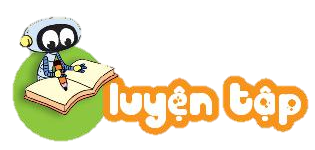 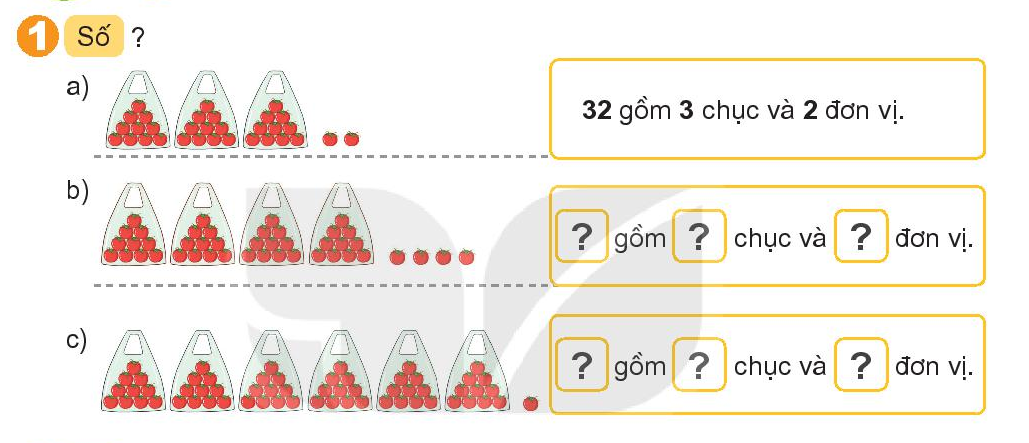 4
44
4
6
1
61
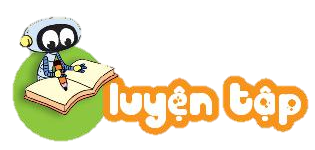 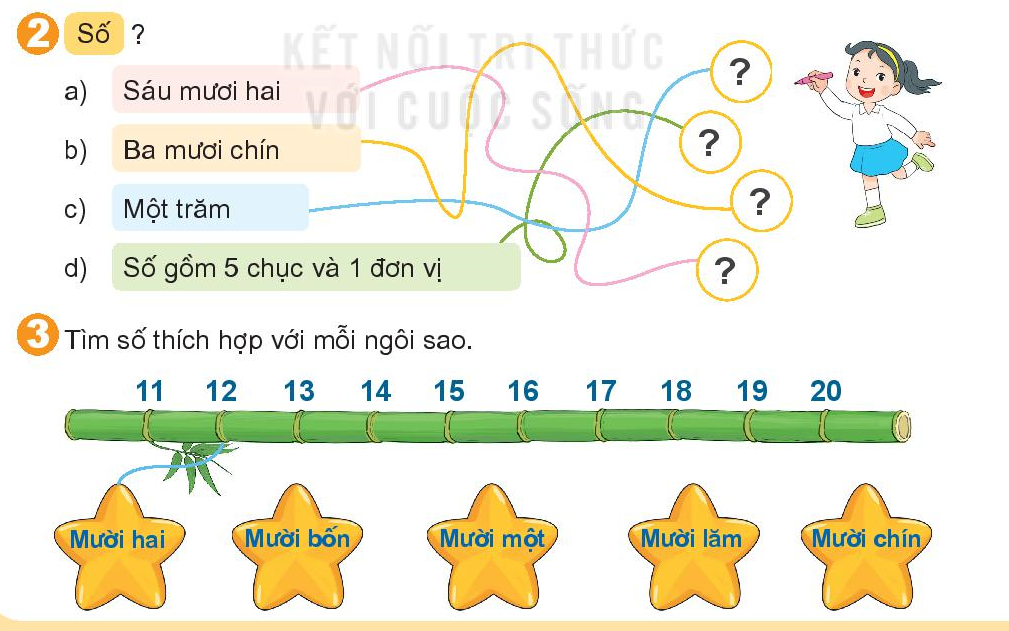 33
35
36
38
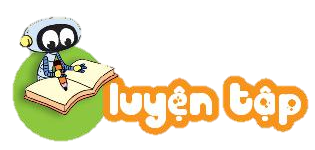 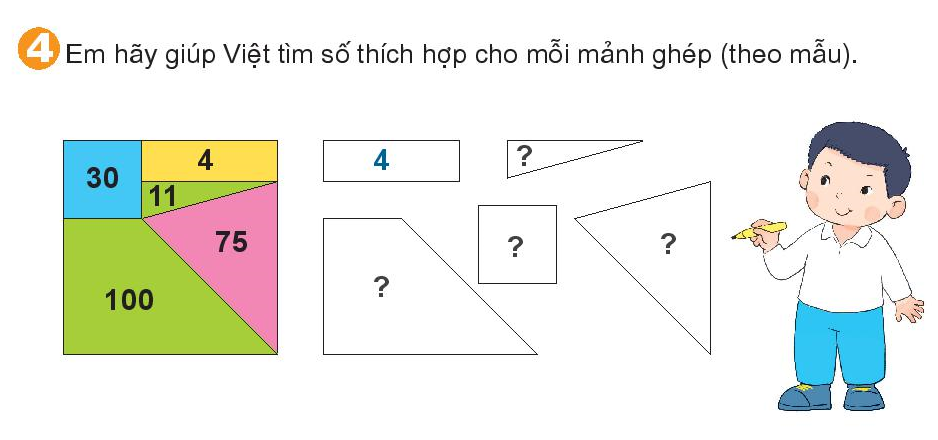 11
30
75
100
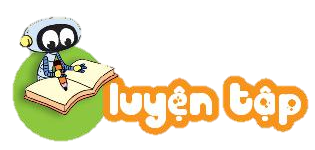 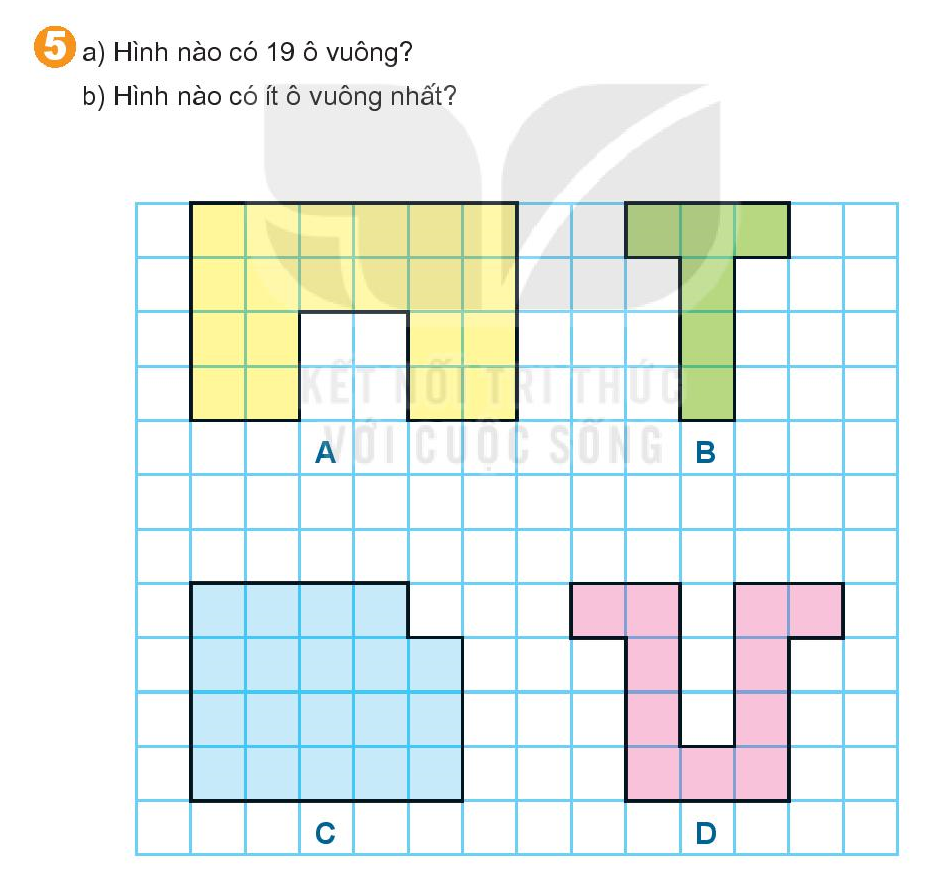 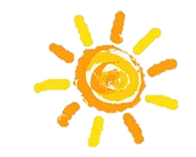 Tiết  học kết thúc!
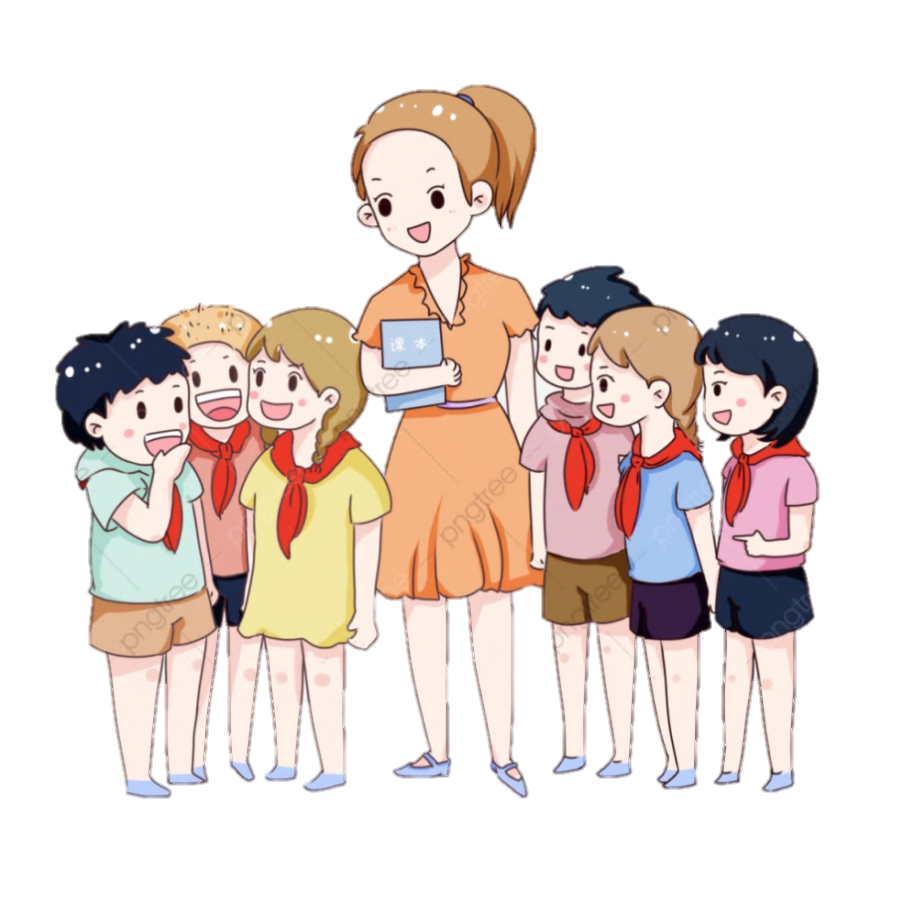